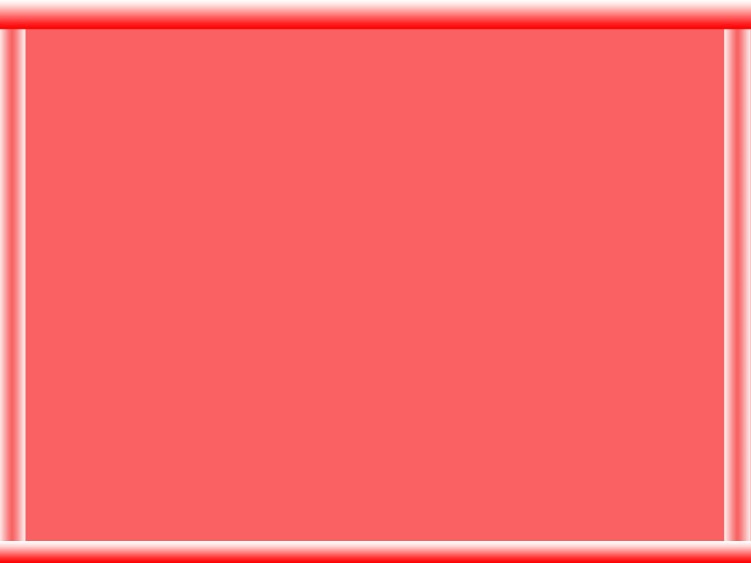 যুক্তিবিদ্যা প্রথম পত্রের প্রথম ক্লাসে তোমাদের
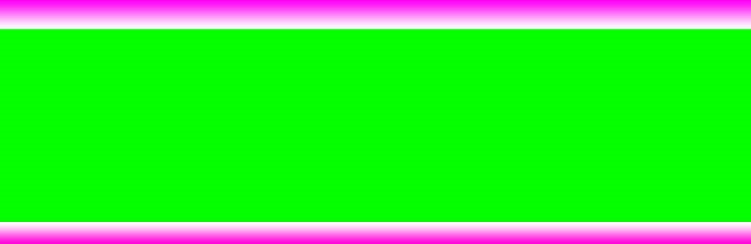 স্বাগতম
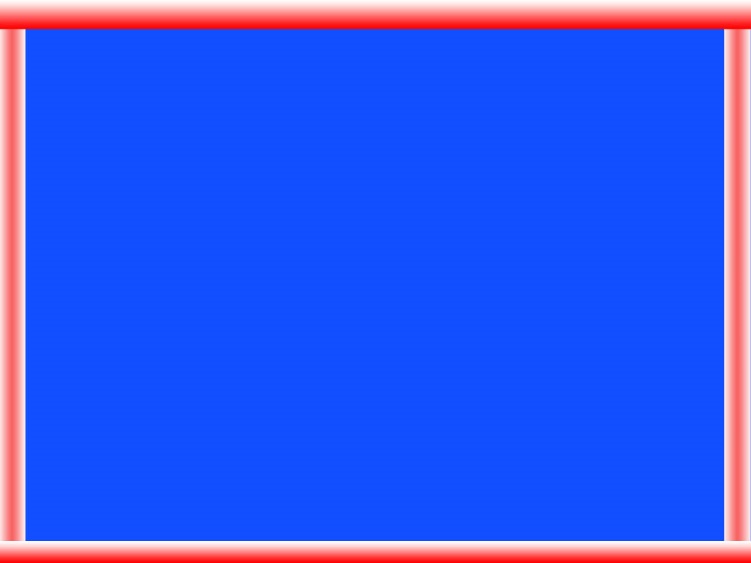 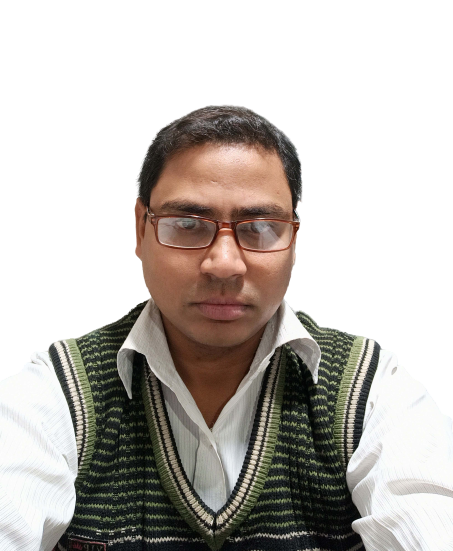 মোঃ আনিছুর রহমান প্রভাষক : যুক্তিবিদ্যাবালারহাট আদর্শ স্কুল এন্ড কলেজ ফুলবাড়ী, কুড়িগ্রাম।
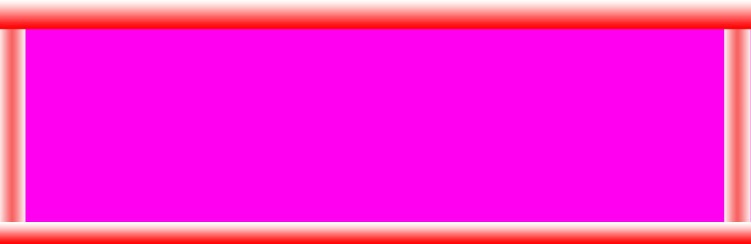 তথ্য সংগ্রহ, কম্পোজ ও এনিমেশন
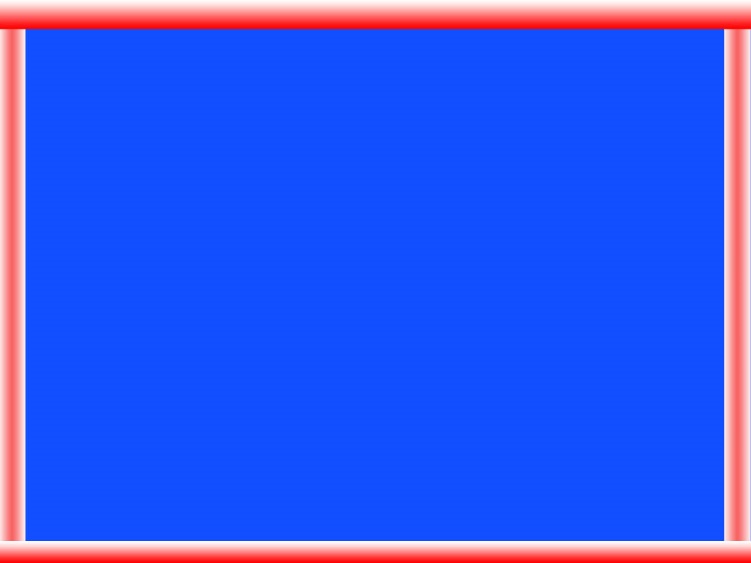 মোঃ আনিছুর রহমান প্রভাষক : যুক্তিবিদ্যাবালারহাট আদর্শ স্কুল এন্ড কলেজ ফুলবাড়ী, কুড়িগ্রাম। মোবাইল -০১৭১০৪৮৮৯৯৮
National Curriculum and Texbook Board (NCTB)
কর্তৃক অনুমোদিত সিলেবাস এর আলোকে রচিত যুক্তিবিদ্যা ১ম পত্রের
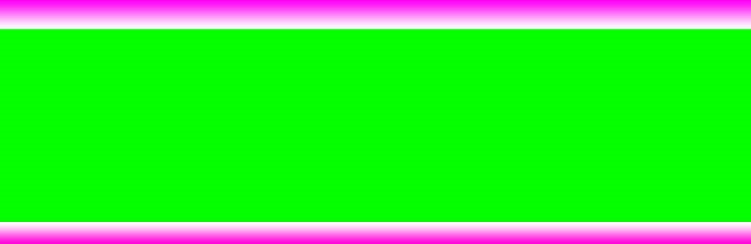 প্রথম ক্লাস
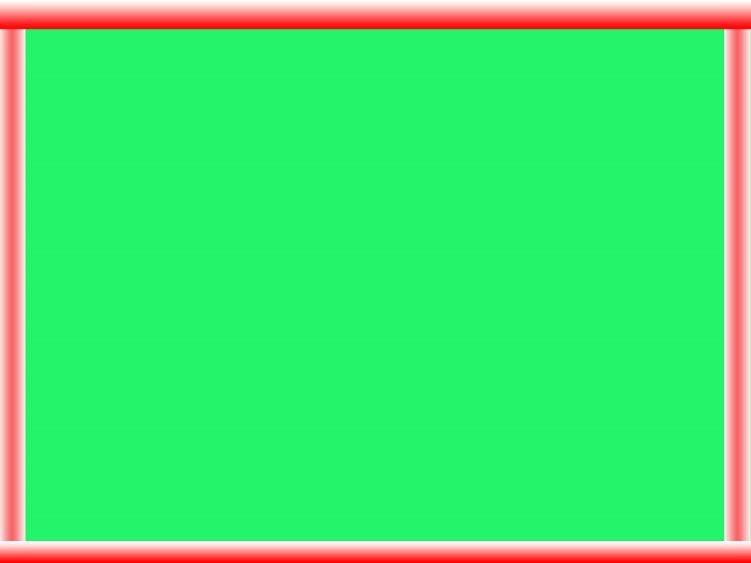 আজকের অধ্যায়
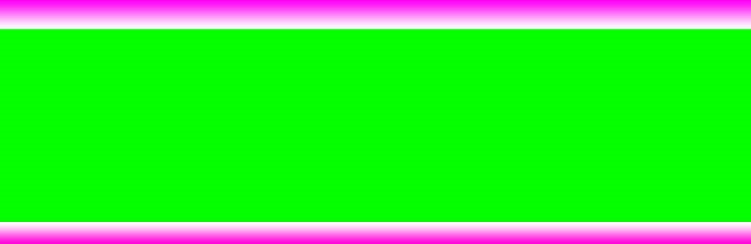 এ অধ্যায়ে মোট ক্লাস হবে ১০ টি
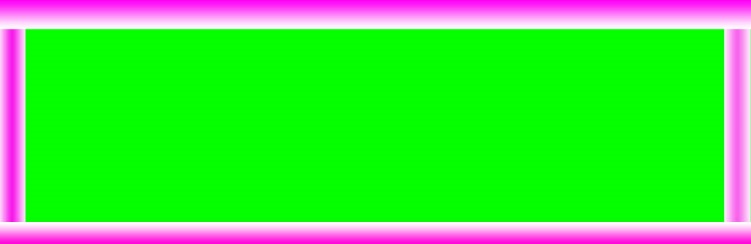 প্রথম অধ্যায়ের পাঠ পরিকল্পনা
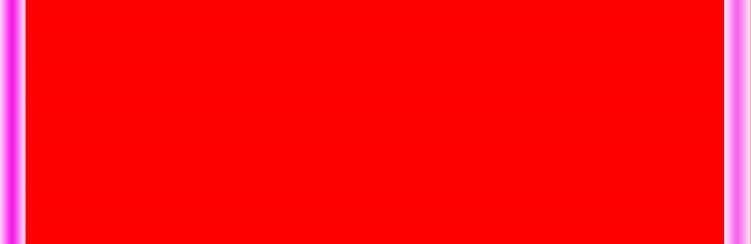 ১. যুক্তিবিদ্যার উৎপত্তি ও ক্রমবিকাশ (প্রাচীন ও মধ্যযুগ)
২. যুক্তিবিদ্যার উৎপত্তি ও ক্রমবিকাশ (আধুনিক ও সাম্প্রতিকযুগ)
৩. যুক্তিবিদ্যার ধারণা
৪. যুক্তিবিদ্যা সম্পর্কে এরিস্টটলের ধারণা
৫. যুক্তিবিদ্যা সম্পর্কে জে এস মিলের ধারণা
৬. যুক্তিবিদ্যা সম্পর্কে যোসেফের ধারণা
৭. যুক্তিবিদ্যা সম্পর্কে  আই এম কপির ধারণা 
৮. যুক্তিবিদ্যার স্বরূপ
৯. যুক্তিবিদ্যা বিজ্ঞান না কলা
১০.যুক্তিবিদ্যার পরিসর
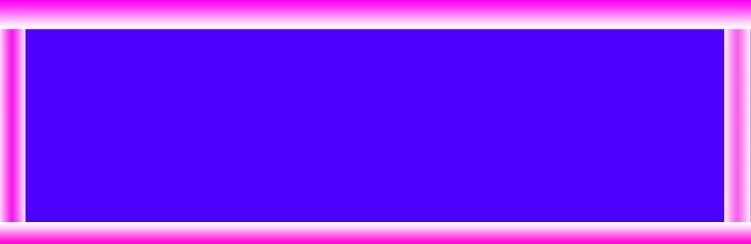 এই অধ্যায়ের প্রধান প্রধান শব্দসমূহ
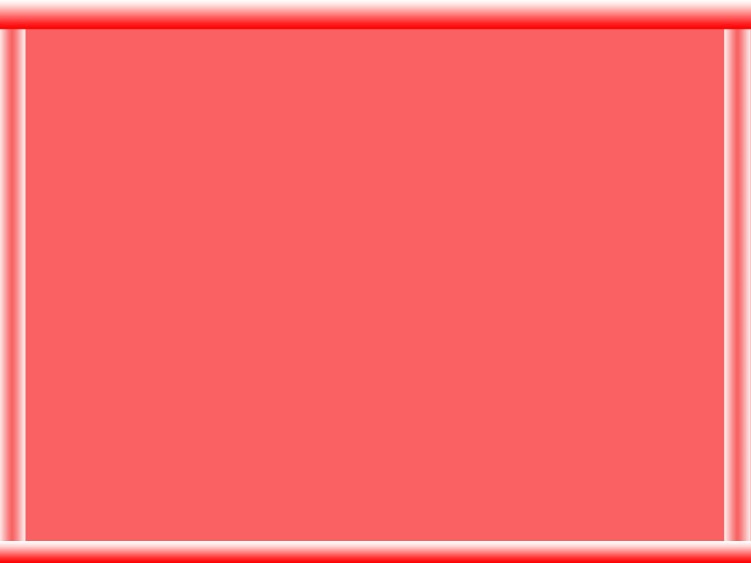 আদর্শনিষ্ঠ 
বিজ্ঞান 
কলা 
আরোহ 
অবরোহ
বিষয়নিষ্ঠ
যুক্তিবিদ্যা 
যুক্তি 
অনুমান 
অর্গানন 
আকারগত 
বস্তুগত
Dictum de Omni et Nullo
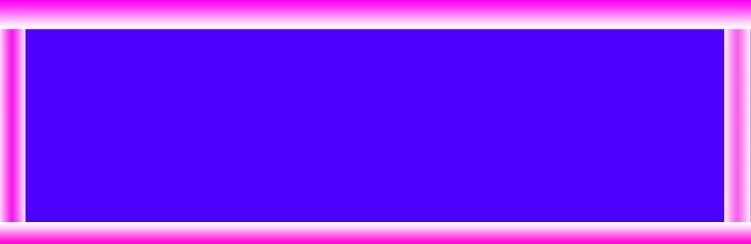 আজকের অধ্যায় ও আলোচ্য বিষয়
যুক্তিবিদ্যা পরিচিতি
অধ্যায় নম্বর ০১
ক্লাস নম্বর-০১
আলোচ্য বিষয়:
যুক্তিবিদ্যার উৎপত্তি ও ক্রমবিকাশ (প্রাচীন ও মধ্যযুগ)
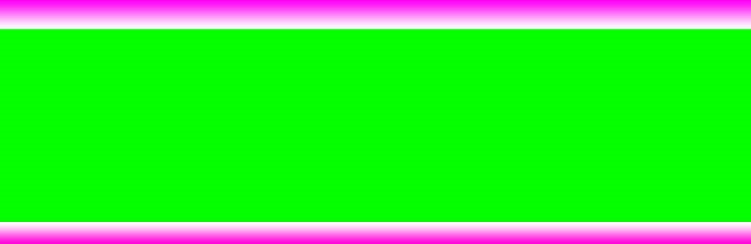 এই অধ্যায়ের পাঠ শেষে আমরা…
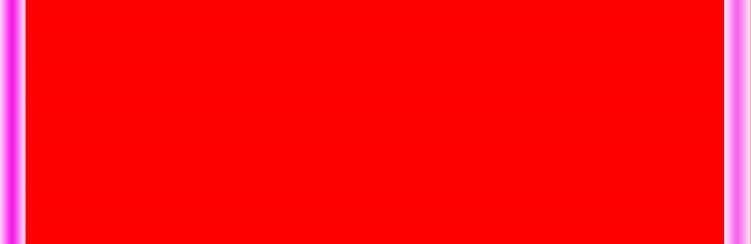 যুক্তিবিদ্যার উৎপত্তি ও বিকাশের ইতিহাস বর্ণনা করতে পারব 
যুক্তিবিদ্যার ধারণা বর্ণনা করতে পারব 
বিভিন্ন যুক্তিবিদদের প্রদত্ত ধারণার বিশ্লেষণ ও তুলনা করতে পারব 
যুক্তিবিদ্যার  স্বরূপ ও বৈশিষ্ট্য বিশ্লেষণ করতে পারব
যুক্তিবিদ্যা  আদর্শনিষ্ঠ না বস্তুনিষ্ঠ বিজ্ঞান তা মূল্যায়ন করতে পারব 
যুক্তিবিদ্যার পরিসর বর্ণনা করতে পারব
পাঠ-০১যুক্তিবিদ্যার উৎপত্তি ও ক্রমবিকাশ (প্রাচীন ও মধ্যযুগ)
মানুষ অন্যান্য সকল প্রাণী থেকে আলাদা কারণ তার মধ্যে জীববৃত্তির পাশাপাশি রয়েছে বুদ্ধিবৃত্তি। আর বুদ্ধিবৃত্তি থাকায় প্রত্যেক মানুষেরই যুক্তিভিত্তিক চিন্তা করার ক্ষমতা রয়েছে। তবে মানুষের এই ক্ষমতার মধ্যে তারতম্য আছে। অর্থাৎ কারো এই ক্ষমতা বেশি এবং কারো কম। মানব ইতিহাসের সকল পর্যায়েই যুক্তির ব্যবহার লক্ষ করা যায়। তবে এ কথা বলা যায় যে, যখন থেকে মানুষ পদ্ধতিগতভাবে যুক্তি প্রদান এবং যুক্তি মূল্যায়ন করা শুরু করেছে তখন থেকেই জ্ঞানচর্চার একটি বিশেষ শাখা হিসেবে যুক্তিবিদ্যার সূচনা হয়েছে। আজ থেকে প্রায় আড়াই হাজার বছর আগে এর চর্চা শুরু হয়েছে বলে ঐতিহাসিকভাবে প্রমাণ পাওয়া যায়। তখন থেকে শুরু করে অনেক ধাপ অতিক্রম করে যুক্তিবি পাঠপ্রক্রিয়া আজকের পর্যায়ে এসেছে। যুক্তিবিদ্যার অগ্রগতির পূর্ণাঙ্গ ইতিহাস তুলে ধরতে হলে দীর্ঘ আলোচনার প্রয়োজন। এই আলোচনায় কিছুটা সংক্ষিপ্ত পরিসরে যুক্তিবিদ্যার উৎপত্তি থেকে শুরু করে এর ধারাবাহিক অগ্রগতির গুরুত্বপূর্ণ পর্যায়গুলো তুলে ধরা হয়েছে।
যুক্তিবিদ্যা চর্চার ধারাকে আমরা ঐতিহাসিকভাবে প্রধানত চারটি যুগে ভাগ করতে পারি, যথা-
১. প্রাচীন যুগ 
২. মধ্যযুগ 
৩. আধুনিক যুগ  
৪. সাম্প্রতিক যুগ।
নিচে এই যুগগুলোকে পর্যায়ক্রমিকভাবে তুলে ধরা হবে -
প্রাচীন যুগ ( খ্রিস্টপূর্ব ৬০০-৫২৯ )
প্রাচীন যুগে যুক্তিবিদ্যার চর্চা কোনো নির্দিষ্ট ধারার মধ্যে সীমাবদ্ধ ছিল না। এই সময় কয়েকটি ধারা বিদ্যমান ছিল। যুক্তিবিদ্যার প্রাচীন যুগকে আমরা যে কয়েকটি ধারায় ভাগ করতে পারি তা হলো: 
১. গ্রিক ধারা 
২. চীনা ধারা  
৩. প্রাচীন ভারতীয় ধারা।
১. গ্রিক ধারা: 
 প্রাচীন গ্রিক সভ্যতায় যুক্তিবিদ্যা চর্চার ধারাকে আমরা আলোচনার সুবিধার জন্য চারটি যুগে ভাগ করছি:

ক. প্লেটোপূর্ব যুগের যুক্তিবিদ্যা। 
খ. প্লেটোর যুক্তিবিদ্যা 
গ. এরিস্টটলের যুক্তিবিদ্যা। 
ঘ. স্টোয়িক যুক্তিবিদ্যা
ক. প্লেটোপূর্ব যুগের যুক্তিবিদ্যা
প্রাচীন মিশরীয়রা অভিজ্ঞতার ভিত্তিতে যে সকল জ্যামিতিক সত্য আবিষ্কার করেন তার প্রদর্শনমূলক বিজ্ঞানভিত্তিক চর্চা তারা দেখাতে পারেননি। এক্ষেত্রে সত্যের প্রদর্শনমূলক বৈজ্ঞানিক নমুনা বা আকারগত অনুশীলন প্রাচীন গ্রিসে প্রথম সূচনা করেছিলেন পিথাগোরিয়ান দার্শনিক সম্প্রদায় । পিথাগোরাস (Pythagoras, ৫৭০-৪৯৫ খ্রি. পূর্ব) ছিলেন এই সম্প্রদায়ের প্রতিষ্ঠাতা। সংখ্যাতত্ত্ব’ নামে পরিচিত গণিত শাস্ত্রের ভিত্তি স্থাপনকারী দার্শনিক তত্ত্বটির প্রবর্তক তিনি। পিথাগোরাসের পর যুক্তিপ্রক্রিয়া ব্যবহারে উল্লেখযোগ্য নৈপুণ্য দেখান এলিয়াটিক সম্প্রদায়ের দার্শনিক পারমেনাইডিস (৫১৫ খ্রি. পূর্ব - অজ্ঞাত) তিনি অবশ্য গ্রিক দার্শনিক নন। পারমেনাইডিসের জন্ম দক্ষিণ ইতালির এলিয়া নগরে। তবে তিনি গ্রিক দার্শনিক পিথাগোরাসের দ্বারা প্রভাবিত ছিলেন বলে তাঁকেও গ্রিক চিন্তার উত্তরাধিকারী বলা যায়।
তাঁকেও গ্রিক চিন্তার উত্তরাধিকারী বলা যায়। পারমেনাইডিস যুক্তিপ্রক্রিয়া চর্চা করলেও তিনি এর নিয়মনীতি নিয়ে কোনো বক্তব্য দিয়েছেন বলে শোনা যায় না। তারই শিষ্য, আরেকজন এলিয়াটিক দার্শনিক জেনো (Zeno, ৪৯৫-৪৩০ খ্রি. পূর্ব)-এর দর্শনে তাঁর চেয়ে উন্নত যুক্তি ব্যবহারের উদাহরণ মেলে। খ্রিষ্টপর্ব পঞ্চম শতকে যুক্তি ব্যবহার করে পেশাদার তাত্ত্বিক হিসেবে আবির্ভূত হন সোফিস্ট (Sophist) নামের একদল গ্রিক চিন্তাবিদ। তাদেরকে কূটতার্কিক, জ্ঞান ব্যবসায়ী ইত্যাদি বলেও অভিহিত করা হয়ে থাকে। প্রোটাগোরাস (Protagoras, ৪৮০/৫০০-৪১০ খ্রি. পূর্ব)
ছিলেন এই সম্প্রদায়ের প্রতিষ্ঠাতা।
খ. প্লেটোর যুক্তিবিদ্যা :
দার্শনিক সক্রেটিস (৪৭০ - ৩৯৯ খ্রি. পূর্ব)-এর গুণমুগ্ধ ছাত্র প্লেটো যুক্তি প্রয়োগের ক্ষেত্রে উজ্জ্বল দৃষ্টান্ত স্থাপন করেন। তিনি যুক্তিবিদ্যার মৌলিক কিছু বিষয় বা ধারণা নিয়ে আলোচনার সূত্রপাত করেন, প্রশ্ন উত্থাপন করেন বা নতুন আঙ্গিকে সেগুলোকে ব্যাখ্যা করতে আগ্রহী হন। যেমন: সত্য-মিথ্যার স্বরূপ, আশ্রয়বাক্যের সাথে সিদ্ধান্তের সম্পর্ক, যৌক্তিক সংজ্ঞার প্রকৃতি ইত্যাদি। উল্লিখিত প্রতিটি বিষয়ই যুক্তিবিদ্যার বিষয়বস্তু বা আলোচ্যসূচির অন্তর্গত। প্লেটো আকারগতভাবে যুক্তিবিদ্যার কোনো নীতি সুস্পষ্ট বা সুশৃঙ্খলভাবে আলোচনা করেননি। কিন্তু ওপরের বিষয়গুলো আলোচনা করার কারণে দার্শনিক যুক্তিবিদ্যার (Philosophical Logic) ক্ষেত্রে তার অবদান অনেক গুরুত্বপূর্ণ।
গ. এরিস্টটলের যুক্তিবিদ্যা:
জ্ঞানচর্চার সবগুলো শাখাই চিন্তার ওপর নির্ভরশীল। এই চিন্তাকে গঠনমূলক করা না হলে সব বিজ্ঞান বা জ্ঞানচর্চার শাখাই ত্রুটিপূর্ণ হয়ে পড়বে। এই উপলব্ধির  ভিত্তিতেই এরিস্টটল (Aristotle, ৩৮৪-৩২২খ্রি. পূর্ব) গঠনমূলক চিন্তা-পদ্ধতির মাধ্যমে (যাকে আমরা যুক্তিপ্রক্রিয়া বা যুক্তি-পদ্ধতি বলি) যুক্তিবিদ্যাকে বিজ্ঞানের একটি স্বতন্ত্র শাখা হিসেবে প্রতিষ্ঠিত করেন। তাই তিনি যুক্তিবিদ্যার জনক হিসেবে সমাদৃত। এরিস্টটলের যুক্তিবিদ্যা সংক্রান্ত লেখাগুলো Organon নামে সংকলিত হয়। এতে তিনি যুক্তির ধরন, প্রয়োজনীয়তা, পদ, সহানুমান ইত্যাদিসহ যুক্তিবিদ্যার আধুনিক প্রতীকী স্তর এর পূর্ব পর্যন্ত সনাতনী যুক্তিবিদ্যার উল্লেখযোগ্য প্রায় সব দিক নিয়েই কম-বেশি আলোচনা করেন বা দিক-নির্দেশনা দেন। তিনি প্রতীক ব্যবহারেরও কিছুটা সূচনা করেছিলেন।
ঘ. স্টোয়িক যুক্তিবিদ্যা:
এরিস্টটল পরবর্তী গ্রিক চিন্তার উত্তরাধিকারী গোষ্ঠীর মধ্যে স্টোয়িকরা যুক্তিবিদ্যা চর্চারক্ষেত্রে গুরুত্বপূর্ণ অবদান রেখেছেন। খ্রিষ্টপূর্ব তৃতীয় শতকে গ্রিসের এথেন্সে এঁদের আবির্ভাব হয়। গ্রিসের কিটিয়াম (Citium)-এর অধিবাসী জেনো (Zeno, ৩৩৪-২৬২ খ্রি. পূর্ব) স্টোয়িক (Stoic) দার্শনিক সম্প্রদায়ের প্রতিষ্ঠাতা। স্টোয়িকবাদ (Stoicism) বোঝানোর চেষ্টা করে যে, বিশৃঙ্খল আবেগ বা অবধারণ যেকোনো বিচারমূলক চিন্তার ক্ষেত্রে ভ্রান্তি ঘটায়। তাই কোনো সত্যান্বেষী সাধক, বৌদ্ধিক বা নৈতিক পূর্ণর্তাকামী ব্যক্তির উচিত এ ধরনের আবেগ থেকে দূরে থাকা। স্টোয়িকরা খ্রিষ্টপূর্ব পঞ্চম শতকের গ্রিক দার্শনিক গোষ্ঠী মিগারিয়ানদের চিন্তাকে অনুসরণ করতে চেষ্টা করেন। সক্রেটিসের শিষ্য মিগারার অধিবাসী ইউক্লিড (Euclid, ৪৩৫-৩৬৫ খ্রি. পূর্ব) ছিলেন মিগারিয়ান সম্প্রদায়ের প্রতিষ্ঠাতা।
২. চীনা ধারা:
প্রাচীন চীনের মোজি (Mozi, ৪৭০-৩৯১ খ্রি. পূর্ব) নামের একজন চিন্তাবিদ যুক্তিবিদ্যায় উল্লেখযোগ্য অবদান রেখেছেন। তিনি মূলত একজন নীতিবিদ ছিলেন। কিন্তু বৈধ অনুমান (Valid Inference) এবং সঠিক সিদ্ধান্ত (Correct Conclusions) অনুমিত করার শর্ত নিয়ে তিনি গুরুত্বপূর্ণ আলোচনা করেছেন। তখনকার র মুখে তার যুক্তিবিদ্যা চর্চার প্রয়াস অনেকটা স্তন্ধ হয়ে যায়। মোজি প্রবর্তিত সম্প্রদায় ‘মোহিস্ট’ সম্প্রদায় (Mohist School) নামে পরিচিত। এই সম্প্রদায় ছিল মূলত যুক্তিবাদী সম্প্রদায়। খ্রিষ্টপূর্ব তৃতীয় শতকে চীনে নাম সম্প্রদায়’ (Name School) নামে এক চিন্তাগোষ্ঠী আবির্ভূত হন যারা যুক্তিবিদ্যার গুরুত্বপূর্ণ কিছু বিষয়ে  মত প্রদান করেন। এই সম্প্রদায়ের উল্লেখযোগ্য চিন্তাবিদ ছিলেন দুই শি (Hui Shi, ৩৮০-৩০৫ খ্রি. পূর্ব) এবং গংসুন লুং। তবে এরা পরবর্তী সময়ে মোহিস্ট সম্প্রদায়ের সাথেই একাত্ম হয়ে যান।
৩. প্রাচীন ভারতীয় ধারা।
প্রাচীন ভারতে যুক্তিবিদ্যা চর্চা শুরু হয় সম্পূর্ণ নিজস্ব দৃষ্টিভঙ্গিতে। অর্থাৎ, গ্রিক বা অন্য কোনো জাতির প্রভাব ছাড়াই তখনকার ভারতীয় উপমহাদেশে যুক্তিবিদ্যা চর্চার সূচনা হয়। প্রাচীন ভারতে যুক্তিবিদ্যা চর্চার ক্ষেত্রে যেসব দার্শনিক সম্প্রদায় গুরুত্বপূর্ণ ভূমিকা রাখে সেগুলো হলো: জৈন, ন্যায়, বৈশেষিক ইত্যাদি। এসব সম্প্রদায় সুশৃঙ্খল পদ্ধতিতে তাদের যুক্তিবিদ্যা এবং দার্শনিক মতাদর্শ চর্চা করেন। ভারতীয় উপমহাদেশে যুক্তিবিদ্যার সূচনা হয় মেধাতিথি গৌতম (Medhatithi Gautama)-এর মাধ্যমে। তিনি খ্রিষ্টপূর্ব ষষ্ঠ শতকে আবির্ভূত হন। মেধাতিথি গৌতম ‘anviksiki' নামের একটি যুক্তিবিদ্যা চর্চার সম্প্রদায় প্রতিষ্ঠা করেন। তিনিই ন্যায়’ দর্শনের প্রতিষ্ঠাতা। ন্যায় সম্প্রদায়ের ন্যায় অনুমান বা সহানুমান সম্পর্কিত দর্শন অত্যন্ত মৌলিক চিন্তা প্রকাশ করে। এরিস্টটলীয় ন্যায় থেকে এটা স্বতন্ত্র । অন্যদিকে পানিনিও (Panini, জন্ম খ্রিষ্টপূর্ব পঞ্চম শতকে) সংস্কৃত ব্যাকরণের নিয়ম আলোচনা করতে গিয়ে যুক্তি-পদ্ধতির দিক-নির্দেশনা দেন। জৈন দর্শন সম্প্রদায়ও ভারতীয় দর্শনের একটি গুরুত্বপূর্ণ সম্প্রদায়। ঋষভ দেব (Rishabha Deva) এই সম্প্রদায়। প্রতিষ্ঠা করেন। জৈন দর্শন সম্প্রদায় ‘স্যাদবাদ’ নামের যে মতবাদ প্রচার করেন তা যুক্তিবিদ্যার নিয়ম সম্পর্কিত। এছাড়াও অবধারণ, অনুমান, যুক্তিপ্রক্রিয়া ইত্যাদি সম্পর্কে বিস্তৃত আলোচনা করেছে জৈন দর্শন ।
মধ্যযুগ (খ্রিস্টপূর্ব ৫২৯-১৪০০খ্রিষ্টাব্দ)
যুক্তিবিদ্যার ক্ষেত্রে মধ্যযুগে যে সব মনীষী অবদান রাখেন তাদের মধ্যে উল্লেখযোগ্য হলেন: আল-কিন্দি, আল-ফারাবি, ইবনে সিনা, আল-গাযযালি ও ইবনে রুশদ। এছাড়া আল-রাজি এবং আল-তুসিও এ শাস্ত্রে গুরুত্বপূর্ণ অবদান রাখেন। আল-কিন্দি ‘প্রথম আরব দার্শনিক হিসেবে পরিচিত। যুক্তিবিদ্যার ক্ষেত্রে তিনি এরিস্টটল দ্বারা অনুপ্রাণিত। তবে অনেক ক্ষেত্রেই তার স্বাতন্ত্র ছিল। আল-কিন্দি ৩৬১টি গ্রন্থ লিখেছেন বলে জানা যায়। এর মধ্যে নয়টি ছিল যুক্তিবিদ্যা বিষয়ে। এরিস্টটল পরবর্তী সময় থেকে আধুনিক যুগের পূর্ব পর্যন্ত যুক্তিবিদ্যার ওপর যারা সবচেয়ে বেশি কাজ করেছেন তাদের মধ্যে আল-ফারাবি (৮৭৮-৯৫০ খ্রি.) সর্বশ্রেষ্ঠ। আল-ফারাবির যুক্তিবিদ্যায় এরিস্টটলের প্রভাব রয়েছে।
তবে বিভিন্ন দিক থেকে তার চিন্তার মৌলিকতাও প্রকাশ পেয়েছে। অনেক ক্ষেত্রেই তিনি এরিস্টটলকে সমর্থন করেননি; অথবা তার তত্ত্বের সংস্কার সাধন করতে চেয়েছেন। তাই আল-ফারাবিকে প্রথম অ-এরিস্টটলীয় (Non-Aristotelian) আরবীয় বা মুসলিম যুক্তিবিদ বলেও অভিহিত করা হয়ে থাকে। সহানুমান, আরোহ অনুমান সংক্রান্ত আলোচনা, পদ ও বচনের ভাষাতাত্ত্বিক ও যৌক্তিক আলোচনা ইত্যাদি ক্ষেত্রে আল-ফারাবির চিন্তার মৌলিকত্ব দেখা যায়। এর ফলে আল-ফারাবি শুধু এরিস্টটলের ব্যাখ্যাকার পরিচয়েই নয়, বরং একজন মৌলিক যুক্তিবিদ হিসেবে পরিচিতি লাভ ও প্রভাব বিস্তার করতে সক্ষম হয়েছেন। আল-ফারাবির পরে মধ্যযুগের মুসলিম চিন্তাবিদদের মধ্যে যুক্তিবিদ্যায় যার অবদান উল্লেখযোগ্য তিনি হলেন ইবনে সিনা (৯৮০-১০৩৭ খ্রি.)। তিনি চিকিৎসাক্ষেত্রের পাশাপাশি যুক্তিশাস্ত্রেও পারদর্শী। ছিলেন। এ সময়ের আরেকজন উল্লেখযোগ্য যুক্তিবিদ ছিলেন আল-গাজ্জালি (১০৫৮-১১১১ খ্রি.)। যুক্তি প্রয়োগের অসাধারণ দক্ষতা ছিল আল-গাজ্জালির । তিনি ‘তাহাফুত আল ফালাসিফা’ নামের গ্রন্থে দার্শনিকদের ভ্রান্তিগুলো নির্ণয় করার ক্ষেত্রে যে যুক্তি প্রদর্শন করেছেন তার যৌক্তিক তথা দার্শনিক মূল্য অপরিসীম। পাশ্চাত্যে মুসলিম চিন্তাবিদ ইবনে রুশদের ধারণা (১১২৬-১১৯৮ খ্রি.) বেশ আলোড়ন সৃষ্টি করে। ইবনে রুশদ যুক্তিবিদ্যার ওপর বিশেষ জ্ঞান অর্জন করেছিলেন। তিনি এরিস্টটলের যুক্তিবিদ্যাকে অনুসরণ করেন। চিন্তাজগতে এরিস্টটলের বিভিন্ন অবদানের মধ্যে ইবনে রুশদ যুক্তিবিদ্যাকেই সবচেয়ে গুরুত্বপূর্ণ বলে মনে করতেন।
G Aa¨v‡q †Zvgv‡`i Rb¨
evoxi KvR n‡jv
উদ্দীপক
খ্রিস্টপূর্ব ৫২৯-১৪০০খ্রিষ্টাব্দ
খ্রিস্টপূর্ব ৬০০-৫২৯ খ্রিস্টপূর্ব
১ নং
২ নং
খ্রিস্টপূর্ব ১৪০১-১৮৩১খ্রিষ্টাব্দ
১৮৩১খ্রিষ্টাব্দ- চলমান
৩ নং
৪ নং
ক. উদ্দীপকের ফ্লোচার্ট এর এক নম্বর বক্স দ্বারা যুক্তিবিদ্যার কোন দিকটি তুলে ধরা হয়েছে । ব্যাখ্যা করো ।
ক্লাস সমাপ্ত